Current Secondary perform Login screen flow – Will need to change
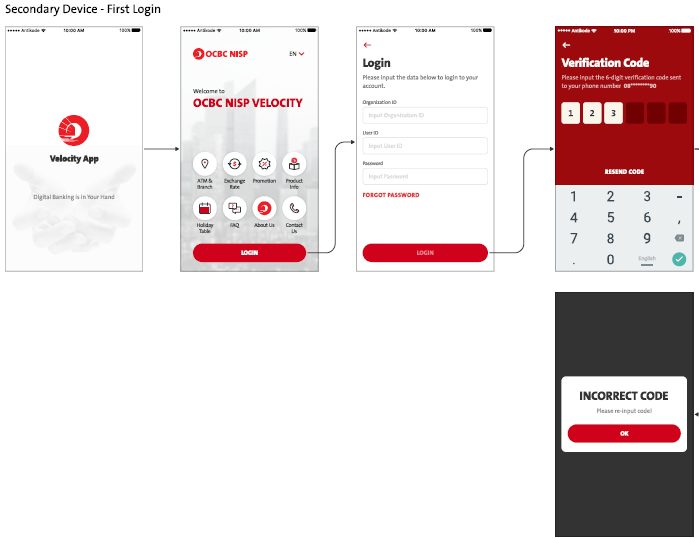 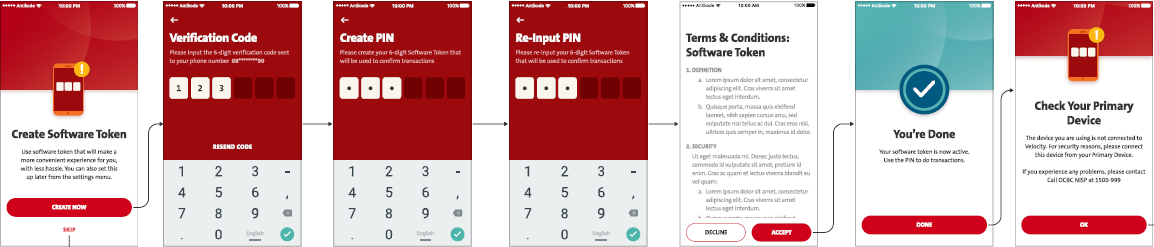 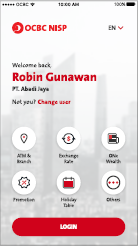 Take out the highlighted screens – Pls refer to Slide #2
Result of display - Confirmed by OCBC – Secondary Screen flow
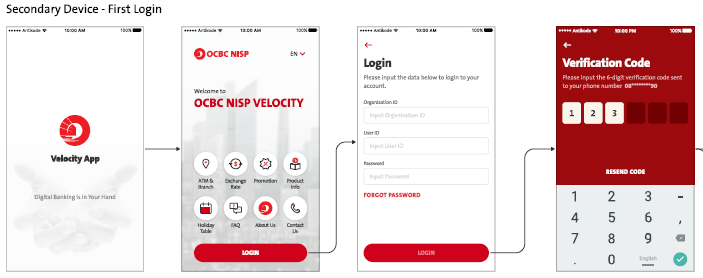 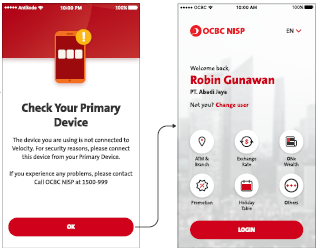 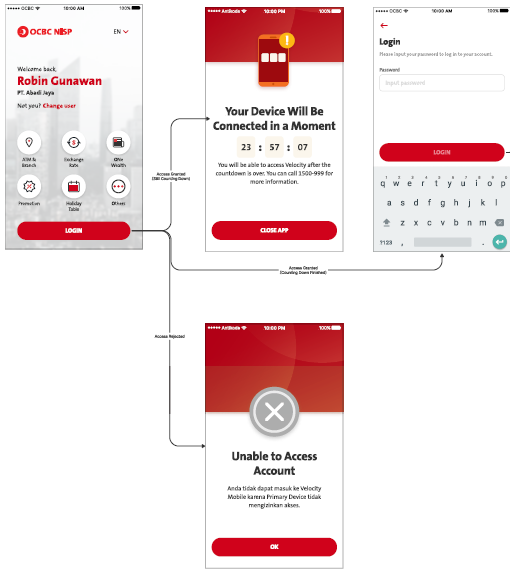 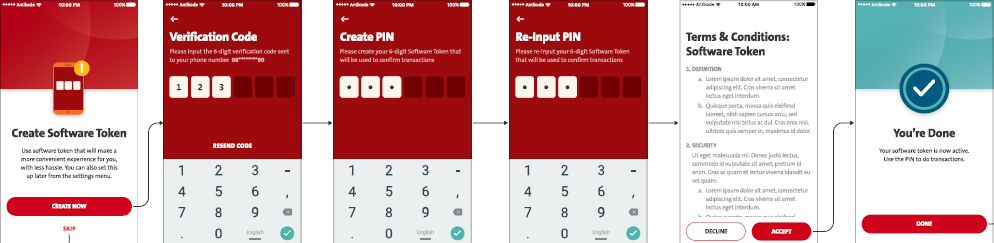 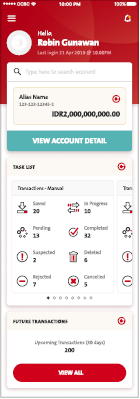 2ndary device login flow – After Primary device approval
Software Token Enrollment screens will replace here